Гуманитарный проект
Учреждения здравоохранения 
«Столбцовская центральная районная больница»
«Точка опоры»
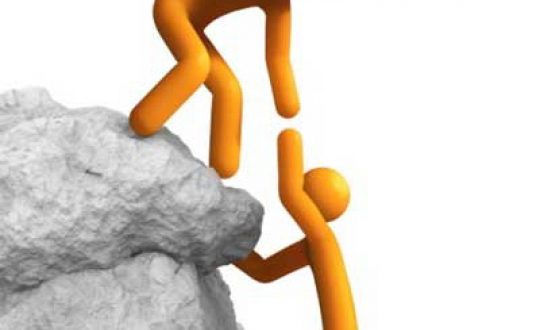 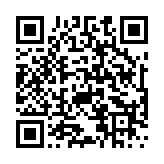 Краткое описание проекта
деятельность УЗ «Столбцовская ЦРБ» по медицинской реабилитации пациентов с заболеваниями опорно-двигательного аппарата и церебро-васкулярными болезнями.

Целевое назначение проекта 
реабилитация пациентов после перенесенных цереброваскулярных болезней, заболеваний опорно-двигательного аппарата, достижение эффекта улучшения при данных заболеваниях, снижение тяжести инвалидности.
Период реализации гуманитарного проекта
2024 - 2026 годы.


Установленный объем финансирования
95 000 долларов США.


Многократность поступления иностранной безвозмездной помощи  
до трех этапов поступления денежных средств в течение календарного года.
Приобретение медицинского оборудования для проведения реабилитационных мероприятий пациентам с церебро-васкулярными болезнями и заболеваниями опорно-двигательного аппарата
Проведение  реабилитационных мероприятий после перенесенных церебро-васкулярных заболеваний, заболеваний опорно-двигательного аппарата
Задачи, планируемые к выполнению 
в рамках реализации проекта
ПЛАН РЕАЛИЗАЦИИ ПРОЕКТА
Актуальность проекта
Заболеваемость 
церебро-васкулярными заболеваниями населения Столбцовского района в динамике
за 2021-2023 годы, случаев
Актуальность проекта
Заболеваемость 
опорно-двигательного аппарата населения Столбцовского района в динамике 
за 2021-2023 годы, случаев
Приобретение оборудования
Шагательный тренажёр «Имитатор ходьбы «Имитрон»» (стоимость – 15 000 бел. рублей). Применяется для выполнения комплекса реабилитационных упражнений в вертикальной позиции для профилактики контрактур сухожилий и дегенерации 
суставов после перенесённого 
острого нарушения 
мозгового кровообращения, 
заболеваний и травм опорно-
двигательного аппарата.
В проведении 
реабилитационных 
мероприятий на данном
 тренажёре нуждается 
около 1800 пациентов.
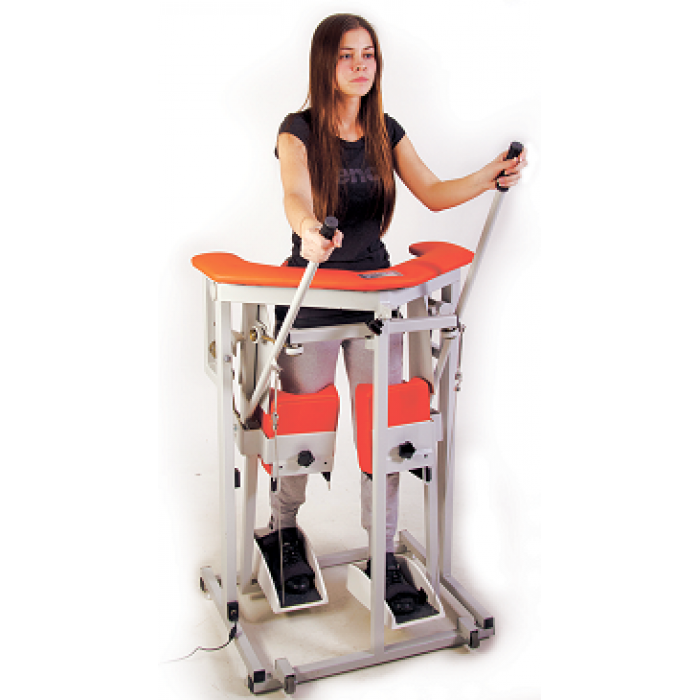 Приобретение оборудования
Тренажер с биологической обратной связью  «Реабилитационная перчатка Аника» 
(стоимость комплекта –12 000 бел. рублей). 
Применяется для реабилитации пациентов после перенесенного инсульта, травм головного и 
спинного мозга, для реабилитации верхней конечности после травм
 и операций, при 
посттравматических 
нейропатиях, болезни 
Паркинсона, мышечной 
дистрофии и детском 
церебральном параличе. 
В проведении 
реабилитационных 
мероприятий на данном
 тренажёре 
нуждается около 1350 пациентов.
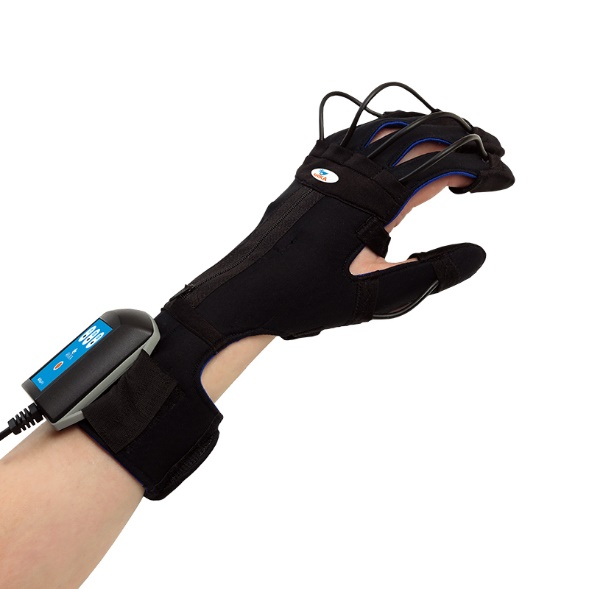 Приобретение оборудования
Динамический тренажер лестница-брусья 
(стоимость – 40 000 рублей)
Предназначен для ранней реабилитации с целью восстановления навыков ходьбы, после перенесённых инфарктов головного мозга, травм и других заболеваний нервной системы. 
 
В проведении
Реабилитационных
мероприятий на 
данном тренажёре
нуждается около 
1000 пациентов.
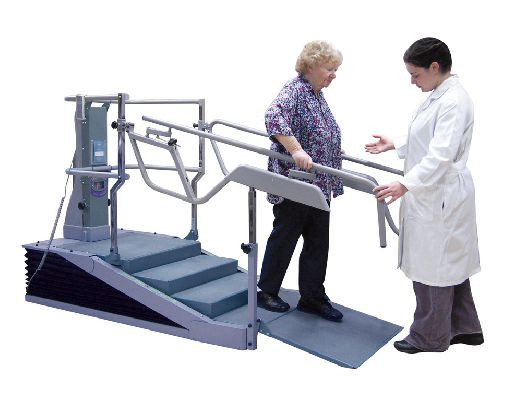 Приобретение оборудования
Кинезотерапевтический комплекс «Экзарта» 
(стоимость – 30 000 бел. рублей). 
Комплекс предназначен для активации нервно-мышечной системы пациента, после пересёенных церебро-васкулярных болезней и заболеваний опорно-двигательного аппарата.
В проведении
реабилитационных 
мероприятий на
данном тренажёре
нуждается около
950 пациентов.
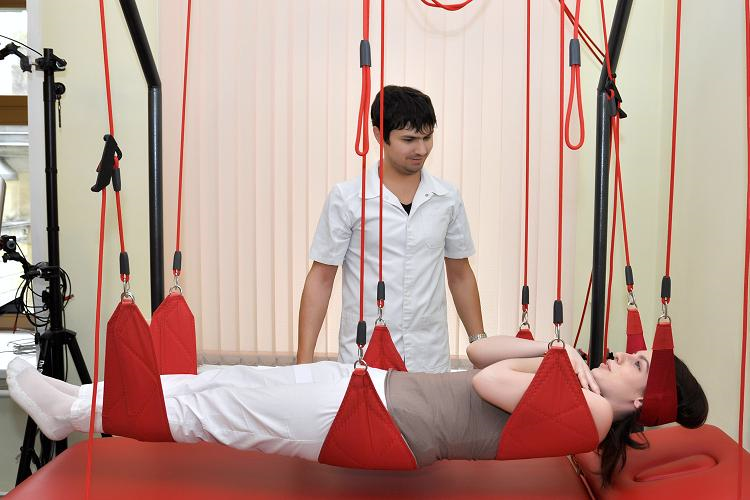 Приобретение оборудования
Тренажёр 
«вертикализатор для реабилитации» 
(стоимость – 30 000 рублей).
Предназначен для ранней физической реабилитации пациентов с двигательными нарушениями после перенесённого острого нарушения мозгового кровообращения, заболеваний и травм опорно-двигательного аппарата, профилактики вторичных осложнений, вызванных гипокинезией.

В проведении 
реабилитационных 
мероприятий на данном
тренажёре 
нуждается около 
750 пациентов.
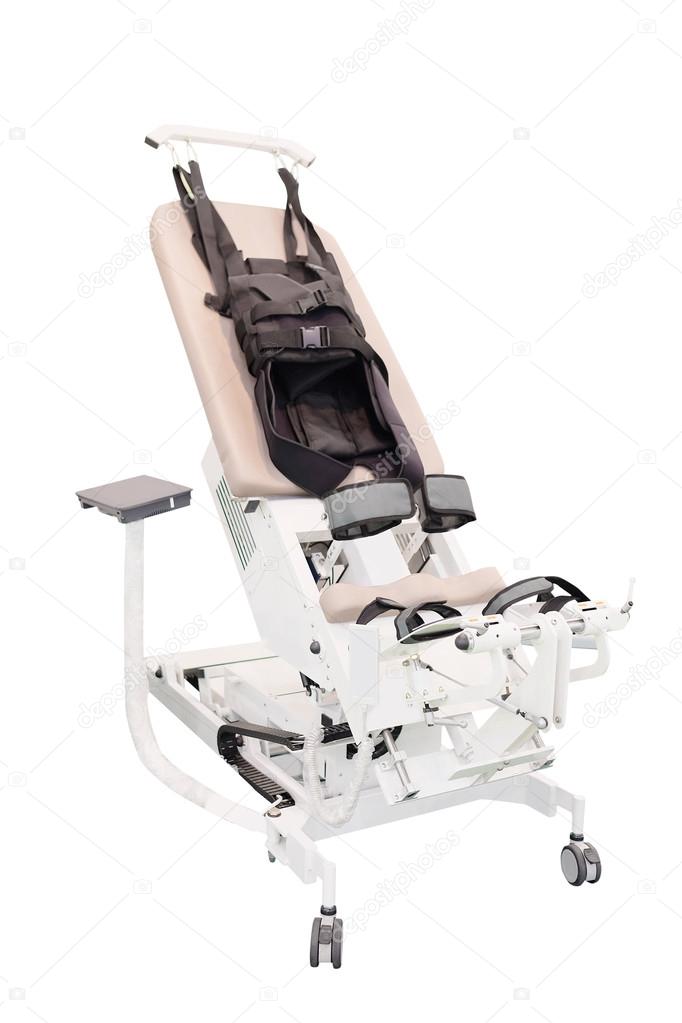 Приобретение оборудования
Магнитотерапевтическая установка 
«Магнитотурботрон Люкс» 
(стоимость – 60 000 бел. рублей). Предназначена для реабилитации пациентов после перенесенных травм, заболеваний опорно-двигательного аппарата и нервной системы.
 








В проведении реабилитационных мероприятий на данном тренажёре нуждается около 1900 пациентов.
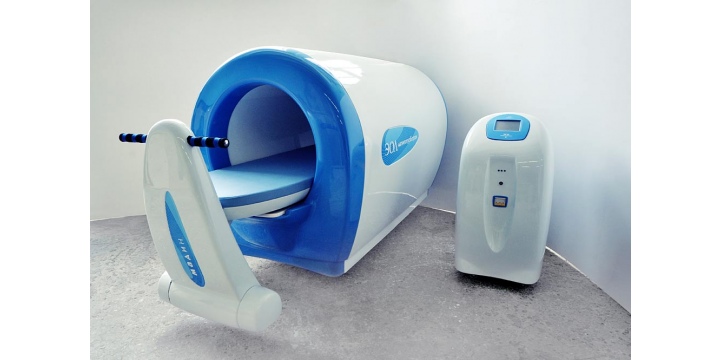 Приобретение оборудования
Аппарат для транскраниальной электростимуляция «Трансаир – 03» 
(стоимость - 75 000 бел. рублей). 
Предназначен для проведения реабилитации пациентов с перенесенными заболеваниями центральной нервной системы, травм головного мозга, перенесенных острых нарушений мозгового кровообращения.



В проведении
реабилитационных
мероприятий на
данном тренажёре
нуждается около 
2 100 пациентов.
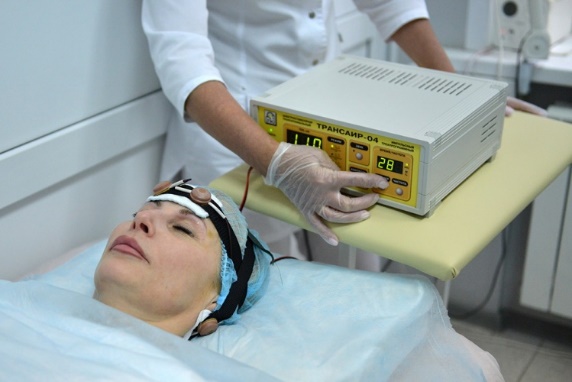 Ожидаемые эффекты
восстановление трудоспособности и снижение тяжести
 инвалидности у пациентов с церебро-васкулярными болезнями и заболеваниями опорно-двигательного аппарата и травмами
улучшение качества жизни пациентов
увеличение продолжительности жизни